Tissue Culture Applicationsتطبيقات زراعة الأنسجة
Tissue Culture Applicationsتطبيقات زراعة الأنسجة
Micropropagationالإكثار الدقيق   
Germplasm preservation حفظ الاصول الوراثية  
Somaclonal variationالتباينات الوراثية  
Diploid productionانتاج النباتات الثنائية  
Protoplast fusionدمج البروتوبلاست
Tissue Culture Applicationsتطبيقات زراعة الانسجة
Secondary metabolites productionانتاج المركبات الايضية الثانوي 
Genetic engineeringالهندسة الوراثية 
virus free plants productionانتاج نباتات خالية من الفيروسات  
synthetic seeds productionانتاج البذور الصناعية
فصل وزراعة البروتوبلاست
Isolation and culture of protoplast
Introductionالمقدمة  
الخلية النباتية يوجد بها النواة والسيتوبلازم وغيرها من المكونات يحيط بها غشاء رقيق يسمى الغشاء البلازمي وهذا يحاط بجدار قوي لا يسمح بتمدد البروتوبلاست إلا في نطاق محدود يسمى الجدار الخلوي. 
عند إزالة الجدار الخلوي ينطلق البروتوبلاست إلى البيئة المحيطة ويصبح الغشاء البلازمي هو الفاصل الوحيد بين البيئة والمكونات الداخلية.
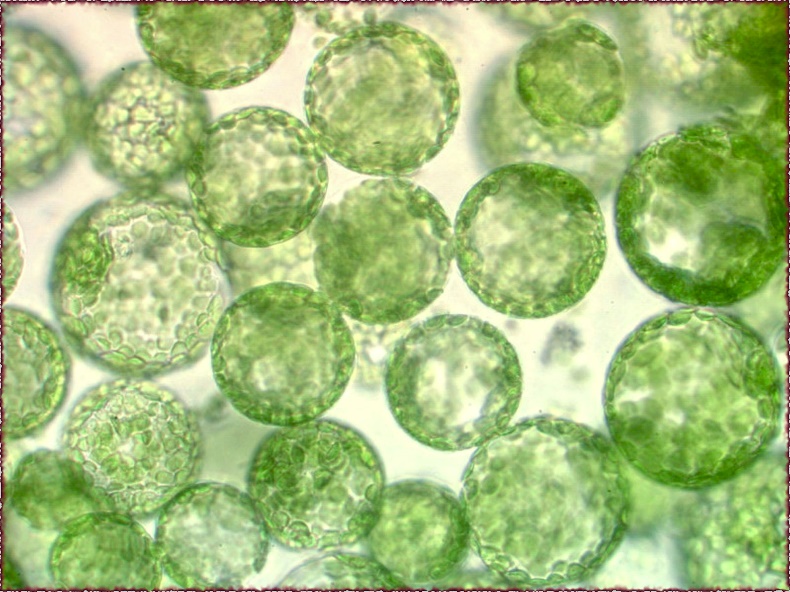 تشير الأبحاث العلمية إلى نجاح فصل وزراعة البروتوبلاست من أعضاء نباتية مختلفة مثل الجذور والسوق والأوراق والأزهار والثمار وحبوب اللقاح كما يمكن فصل البروتوبلاست من الكالُس ومن معلقات الخلايا.
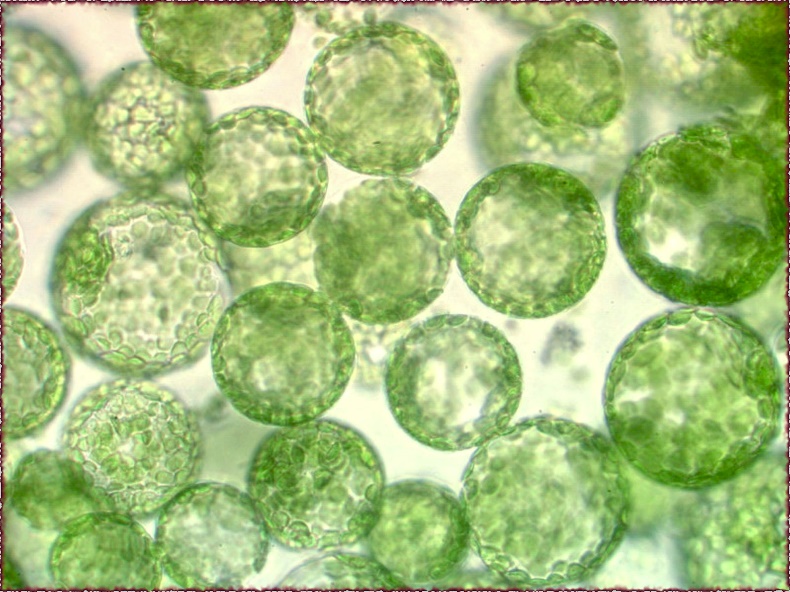 طرق فصل البروتوبلاست:  Methods of isolation protoplast
تعتمد كفاءة فصل البروتوبلاست على إمكانية إزالة الجدار الخلوي مع عدم إحداث أضرار للبروتوبلاست والإحتفاظ بحيويته وذلك بتوفير بيئة ذات ضغط إسموزي مناسب بإستخدام مادة للمحافظة على ثبات الضغط الإسموزي يختلف تركيزها تبعاً لنوع النسيج النباتي والظروف التي ينمى فيها النبات. 
من المعتاد إستخدام الأملاح المعدنية للمحافظة على ثبات الضغط الإسموزي ولكن مع تطور طرق الفصل تم إستبدال الأملاح بالسكريات.
لماذا تفضل السكريات عن الأملاح في المحافظة على ثبات الضغط الإسموزي؟
للأسباب التالية:
الفصل بالإنزيمات يحتاج لفترة طويلة من التحضين في بيئة الفصل، وخلال هذه الفترة فإن معدّل إختراق الأملاح للبروتوبلاست يكون أعلى من السكريات.
في بعض الأحيان يقلل إستخدام الأملاح المعدنية من كفاءة الإنزيمات في التخلص من الجدار الخلوي.
وعموماً يعتبر المانيتول أفضل مادة تستخدم للمحافظة على الضغط الإسموزي للبروتوبلاست وهذا يرجع إلى بطئ إختراقها للخلية.
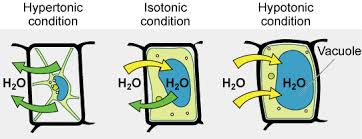 و هناك طريقتين أساسيتين لفصل البروتوبلاست من الجدار الخلوي وهما:
الفصل الميكانيكي (Mechanical Isolation)
الفصل الخلوي (الإنزيمي ) (Enzymatic Isolation)
أولا: طريقة الفصل الميكانيكي (Mechanical Isolation):
تعتمد هذه الطريقة على مقدرة البروتوبلاست على الإنكماش في الحجم بحيث يصبح غير ملامس للجدار الخلوي.
لإجراء الفصل الميكانيكي يعامل النسيج النباتي :
أولاً بمحلول ذو ضغط إسموزي مرتفع يؤدي لإنكماش البروتوبلاست وبذلك ينفصل عن السطح الداخلي للجدار الخلوي.
 بعد ذلك يقطع النسيج النباتي إلى شرائح بواسطة مشرط ويوضع في محلول ذو ضغط إسموزي منخفض يعمل على زيادة حجم البروتوبلاست ونتيجة لذلك ينطلق من فتحة الجدار الخلوي إلى البيئة المحيطة.
Mechanical Method
Plant Tissue
Cells Plasmolysis
Microscope Observation of cells
Release of protoplasm
Cutting cell wall with knife
Collection of protoplasm
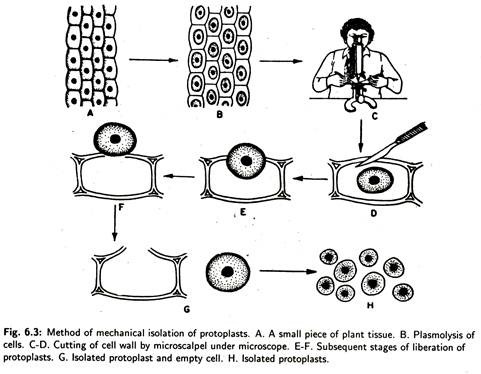 مميزات طريقة الفصل الميكانيكي: Advantages of Mechanical Isolation
عدم تعرض البروتوبلاست للإنزيمات التي قد تؤثر على حيويتها وقدرتها على النمو والإنقسام
عيوب طريقة الفصل الميكانيكي: Disadvantages of Mechanical Isolation
حدوث أضرار لبعض البروتوبلاست أثناء عمليات الفصل وهذه تؤثر على مقدرتها على النمو والإنقسام النشط.
يعتبر عدد البروتوبلاست المنفصل بهذه الطريقة قليل جداً مقارنة بمثيله الناتج من الفصل بواسطة الإنزيمات.
لابد أن تحتوي الخلية النباتية المراد فصل البروتوبلاست منها على فجوة عصارية كبيرة وذلك لتسهيل قابليتها للإستجابة للتغيير في الضغط الإسموزي بإلانكماش وتمدد البروتوبلاست.
ثانياً: طريقة الفصل بالإنزيمات (Enzymatic isolation):
الجدار الخلوي يتكون من خليط من ألياف السليولوز مغطاة بمادة الهيميسليولوز، كما يحتوي على بروتينات ودهون بنسب مختلفة، وبتقدم الخلية في العمر وتكشفها فإن نسبة السليولوز تزداد.
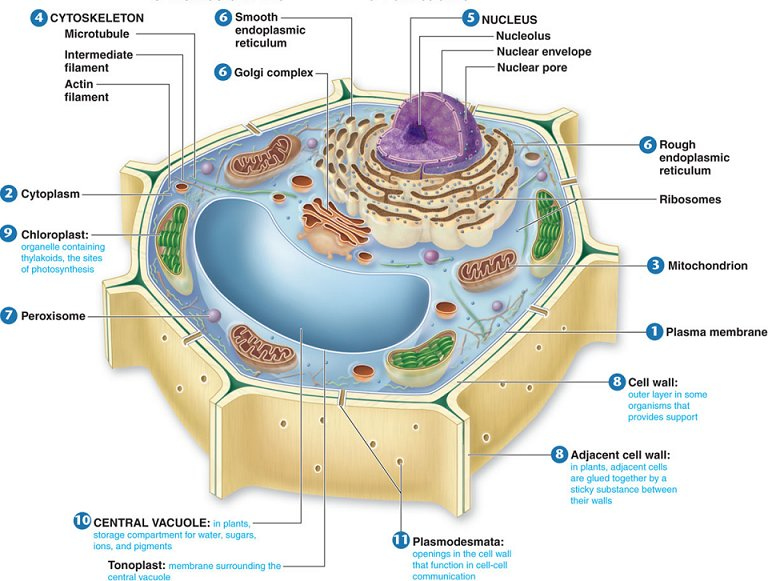 الطبقة الوسطى التي تقع بين الخلايا تتكون من البكتين وهي تعتبر مسؤولة جزئياً عن تلاحم الخلايا المجاورة، وبهذا يتضح لنا أن طبيعة تركيب الجدار الخلوي والطبقة الوسطى تُحتّم علينا إستعمال إنزيمات تحلل كلاً من السليولوز والهيميسليولوز والبكتين، 
ويعتمد تركيز الإنزيمات المستخدمة وطول فترة المعاملة على طبيعة النسيج النباتي المستخدم.
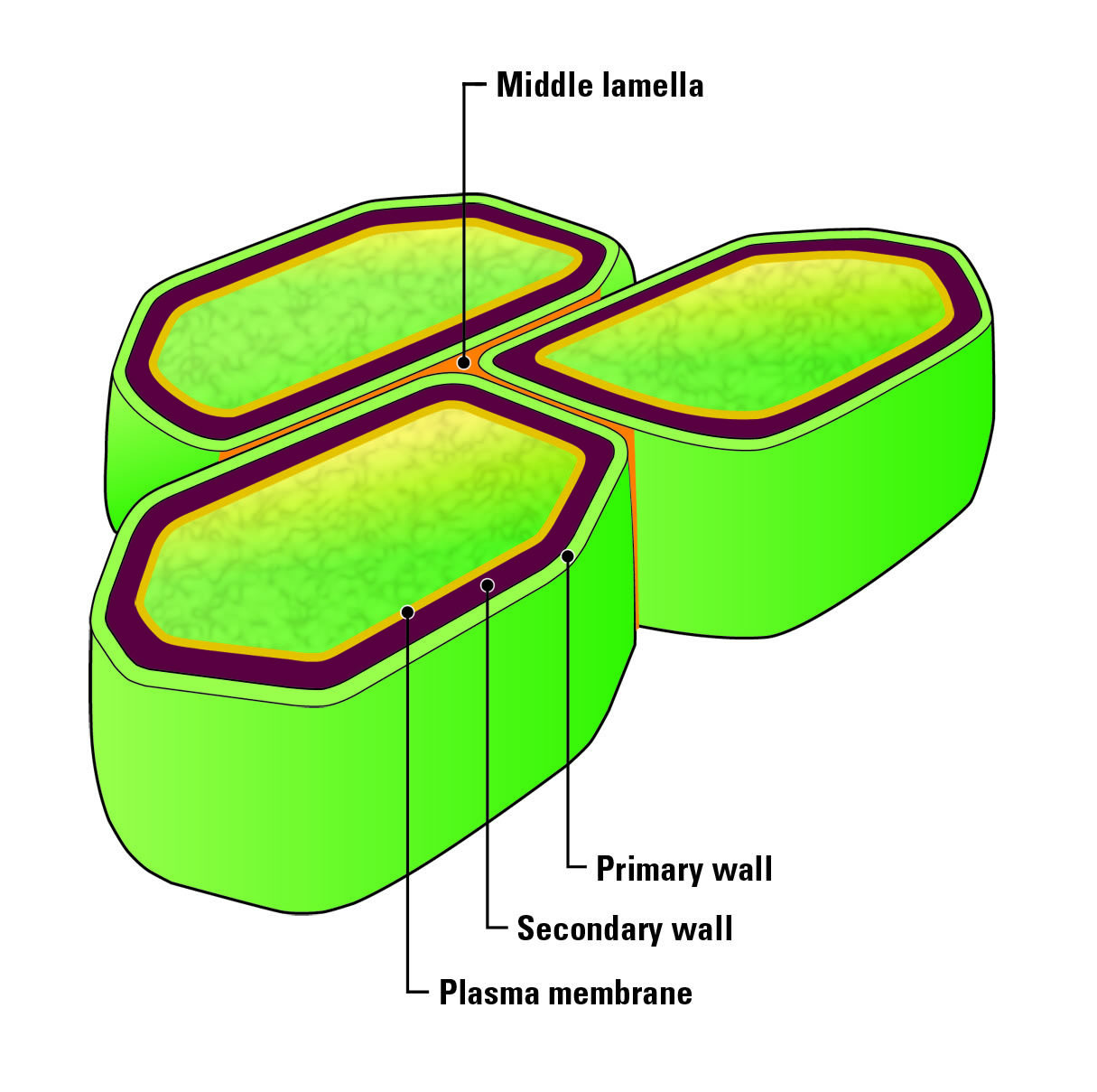 الطريقة الانزيمية
تعقيم الورقة ثم إزالة البشرة
البلزمة الخلوية
البلزمة الخلوية
Pectinase +cellulase
Pectinase
انطلاق البروتوبلازم
تحرر الخلايا المفصولة
انطلاق البروتوبلازم
cellulase
فصل البروتوبلازم
مميزات الفصل بالإنزيمات: Advantages of Enzymatic isolation
توفير عدد كبير من البروتوبلاست للعمل عليها بعد التخلص من بقايا النسيج النباتي.
عيوب الفصل بالإنزيمات: Disadvantages of Enzymatic isolation
يمكن أن تؤثر الإنزيمات على حيوية البروتوبلاست وقدرته على الإنقسام
ويمكن فصل البروتوبلاست من أنسجة مختلفة كما يلي:
فصل البروتوبلاست من الأوراق (Protoplast isolation from leaves)
يتم فصل البروتوبلاست من الأوراق من خلال أربعة مراحل هامة:
تعقيم السطح الخارجي للأوراق.
إزالة طبقة البشرة (Epidermis) من الأوراق بواسطة ملقط و مشرط تشريح.
معاملة النسيج النباتي بالإنزيمات المحللة للجدر الخلوية مع توفير الضغط الإسموزي المناسب للبروتوبلاست.
فصل البروتوبلاست بواسطة التمرير من خلال فلتر أو إستخدام جهاز الطرد المركزي.
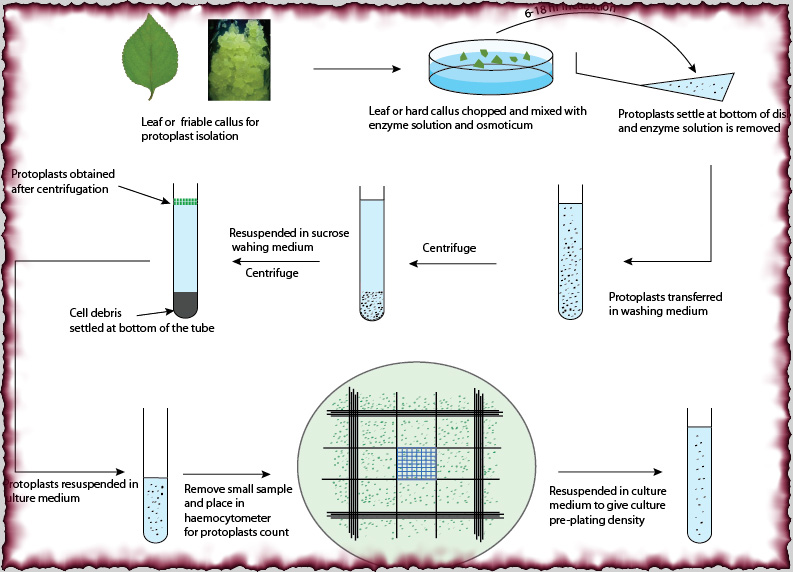 فصل البروتوبلاست من المعلق الخلوي (Protoplast isolation from cell suspension)
تعتبر خلايا المعلق الخلوي مصدراً جيداً للحصول على البروتوبلاست وفي هذه الطريقة:
 يُنقل حوالي 5 مل من المعلق الخلوي إلى إنبوبة بغطاء.
 توضع الأنبوبة في جهاز الطرد المركزي لفصل الخلايا عن البيئة المغذية وذلك على سرعة 100 لفة في الدقيقة لمدة 1-2 دقيقة.
 تُزال البيئة المغذية ويوضع محلول الإنزيمات المحللة والذي يحتوي على إنزيمات السيلولاز بتركيز 14%، البكتيناز بتركيز 2,5% .
ينقل محتويات الأنبوبة إلى طبق بتري الذي يوضع على جهاز هزاز على سرعة 35-75 لفة/ دقيقة لمدة تتراوح بين 2-6 ساعات.
 بعدها يفصل البروتوبلاست وينقل إلى بيئة مغذية.
زراعة البروتوبلاست (Protoplast culture)
الهدف الأساسي من زراعة البروتوبلاست هو تشجيع الإنقسام بعد تكوّن الجدار الخلوي لتكوين مستعمرة خلوية ومنها يتكون الكالُس، ونتيجة لتغيير محتويات البيئة المغذية وبالأخص منظّمات النمو فإنه يمكن تشجيع تكون الأفرع والجذور وبالتالي الحصول على نبات كامل .
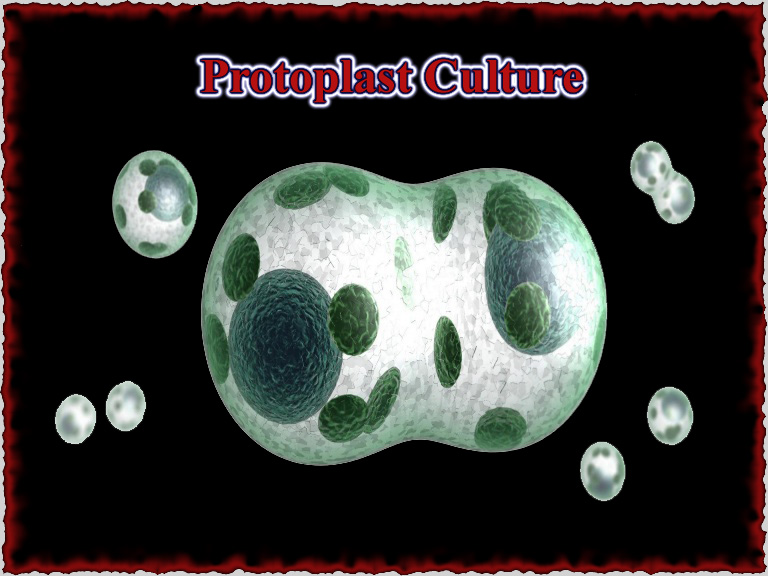 أنواع البيئات المستخدمة في زراعة البروتوبلاست:
بيئة سائلة (Liquid Medium):
يزرع البروتوبلاست في بيئة مغذية سائلة تحتوي العناصر اللازمة لتنشيط النمو والإنقسام ، ثم تُحضّن المزرعة على درجة حرارة 25 مئوية في الظلام التام أو الضوء الخافت.
يفضل زراعة البروتوبلاست في طبقة رقيقة من البيئة المغذية وذلك لتسهيل التبادل الغازي بين البروتوبلاست والجو المحيط حيث أن هذا له تأثير كبير على كفاءة إنقسام البروتوبلاست.
بيئة صلبة (Solid Medium):
في هذه الطريقة تزرع البروتوبلاست في البيئة المغذية التي تحتوي على الآجار.
بعد ذلك تحضن المزرعة على حرارة 25 درجة مئوية في الظلام.
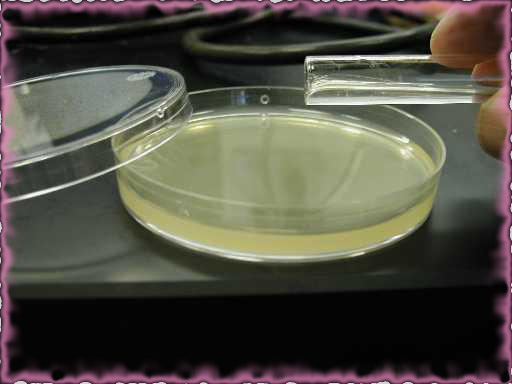 ملاحظة1:
يحتاج البروتوبلاست إلى أكسين وسيتوكينين وذلك لتنشيط تكون الجدار الخلوي وكذلك تشجيع الإنقسام الخلوي
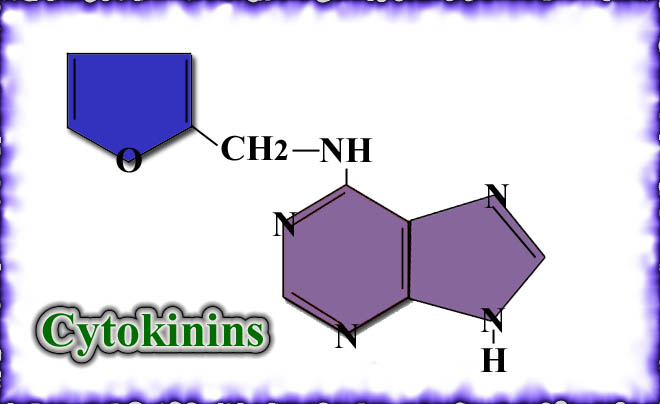 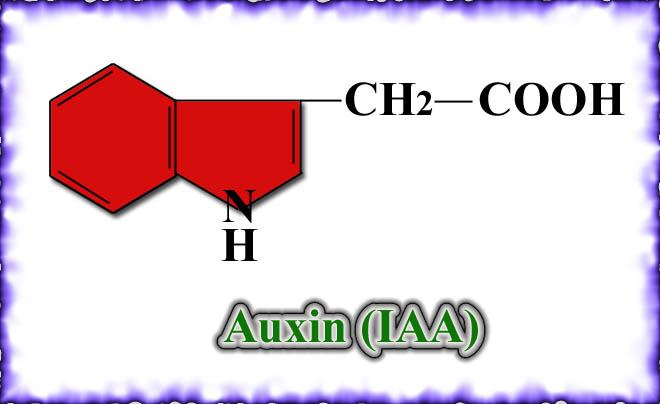 ملاحظة2:
يعتمد نجاح زراعة البروتوبلاست على مقدرتها على تكوين جدار خلوي حيث يبدأ تكونه سريعاً بعد زراعة البروتوبلاست في بيئة مغذية وهو أمر هام لحدوث الإنقسام الخلوي، حيث تنقسم النواة في البروتوبلاست حتى في غياب الجدار الخلوي ولكن يتوقف تكون جدار فاصل بين النواتين.